TOÁN 1
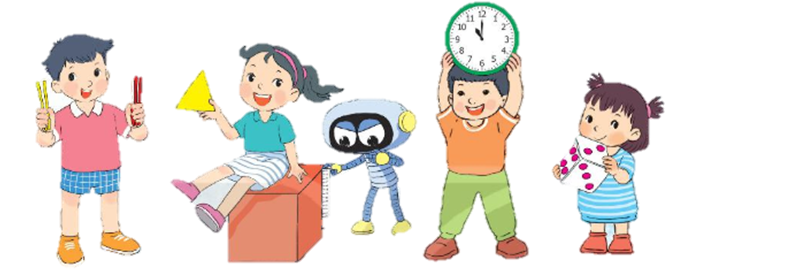 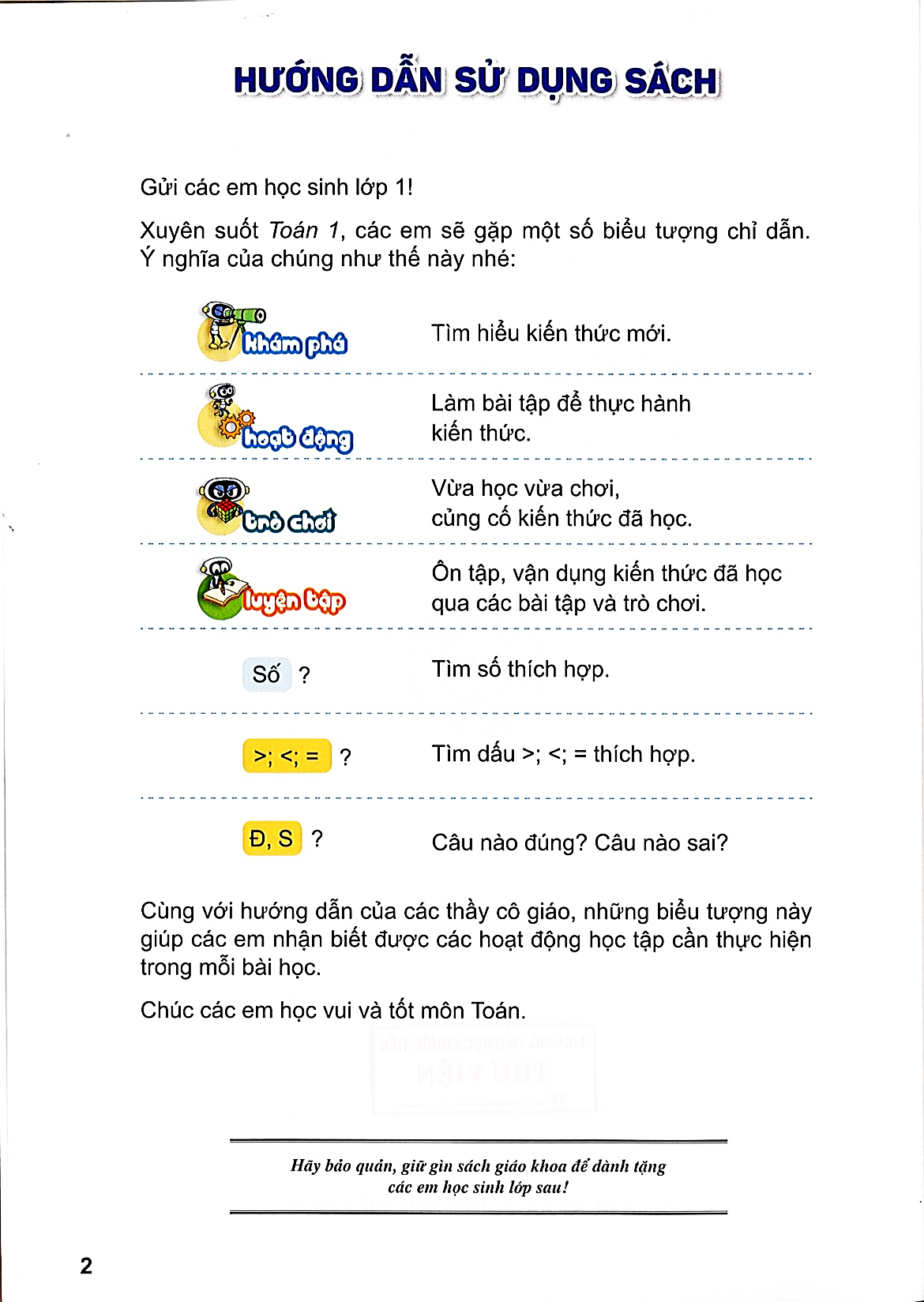 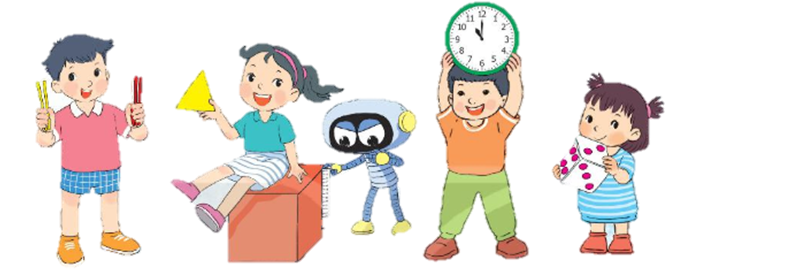 Sách Toán_trang 58
1
Số
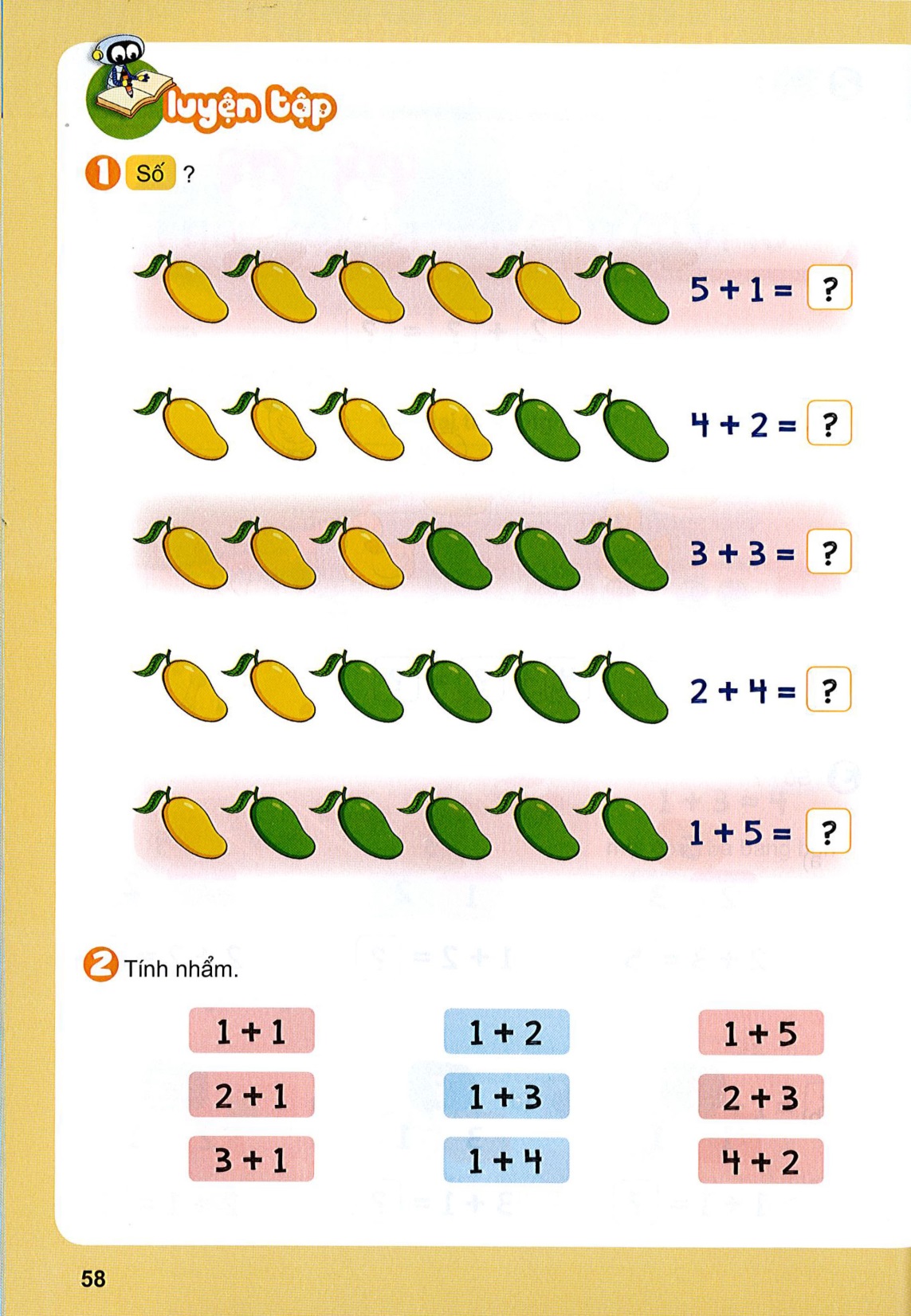 6
6
6
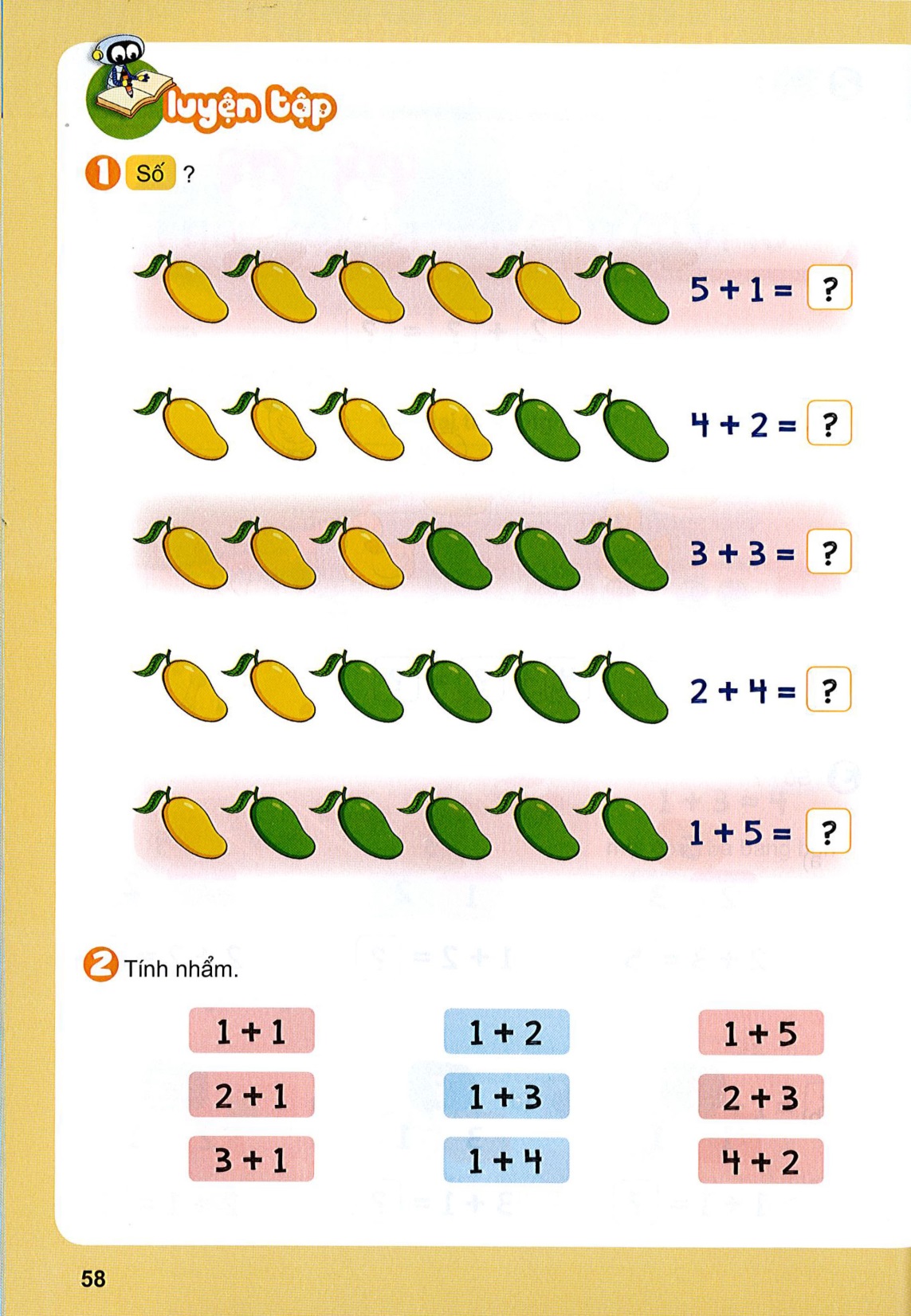 6
6
Tính nhẩm
2
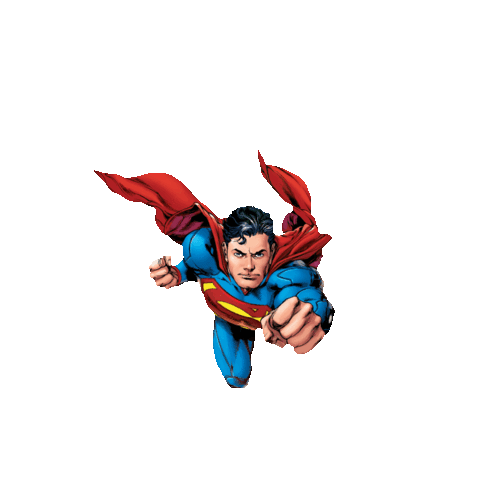 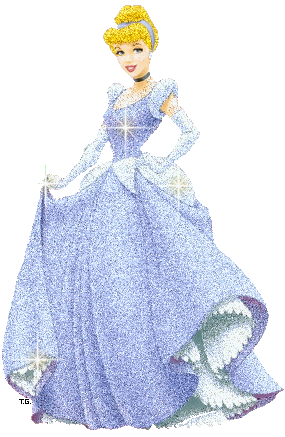 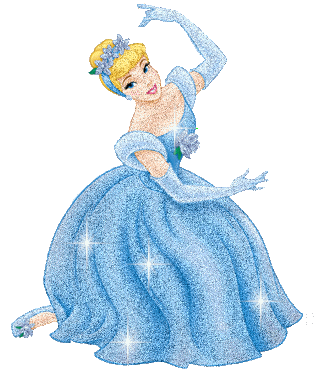 1 + 1 =  2
1 + 2 =  3
1 + 5 =  6
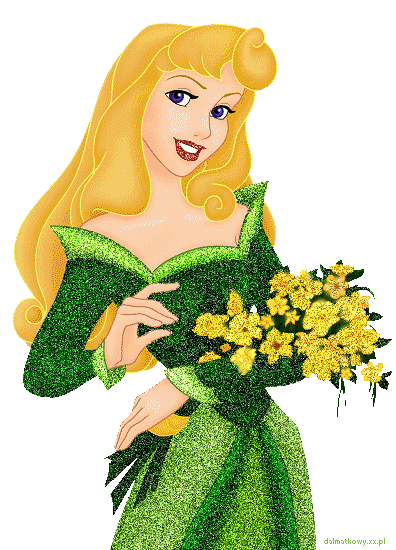 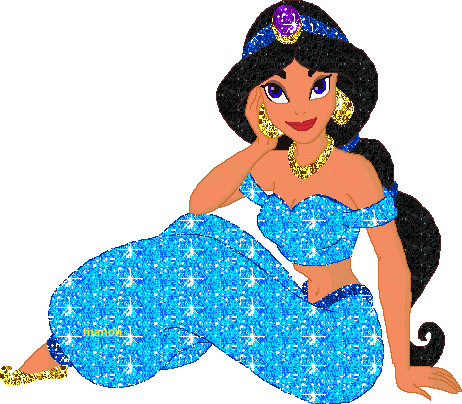 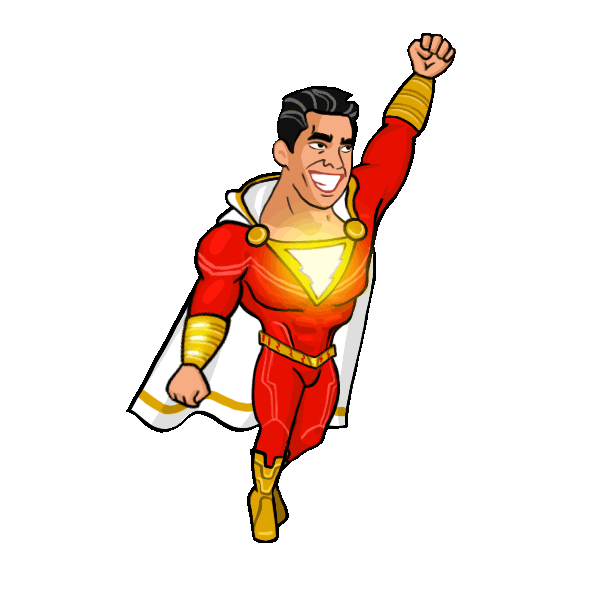 2 + 1 =  3
1 + 3 =  4
2 + 3 =  5
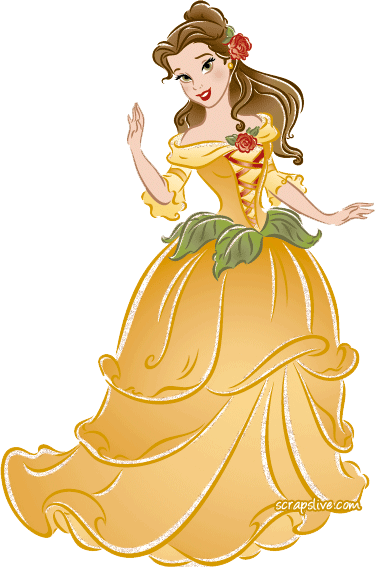 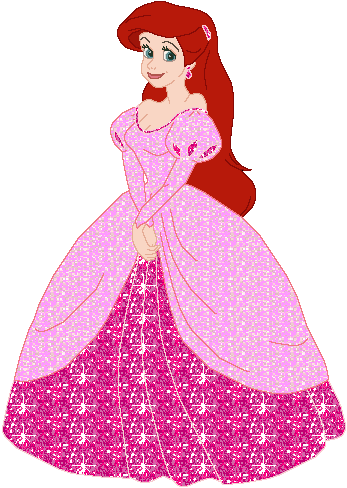 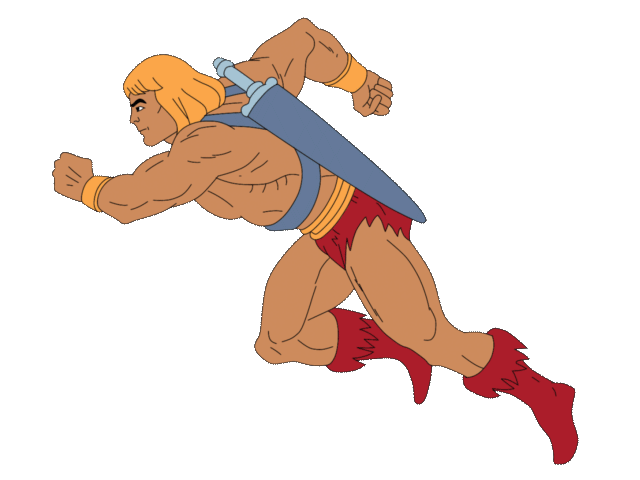 3 + 1 =  4
1 + 4 =  5
4 + 2 =  6
3
Số?
a)
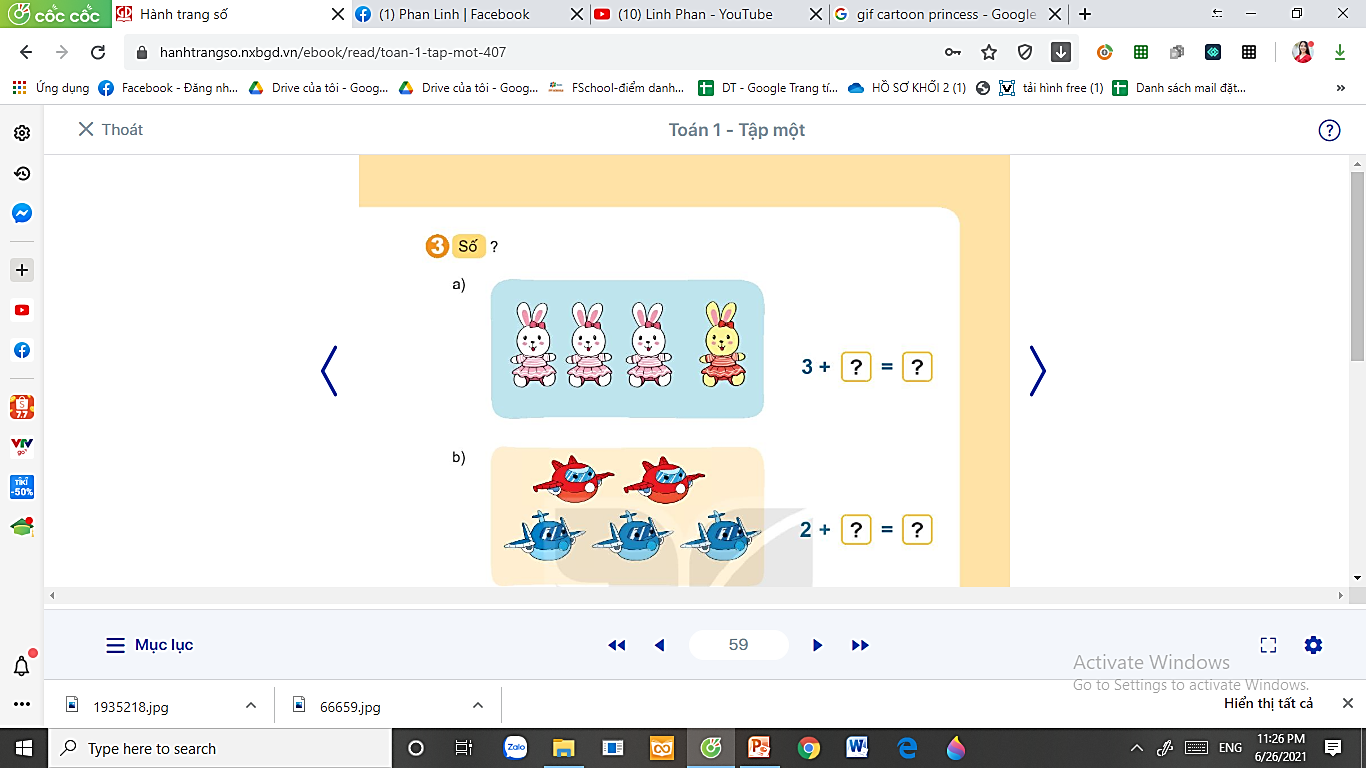 3
+
?
1
=
?
4
b)
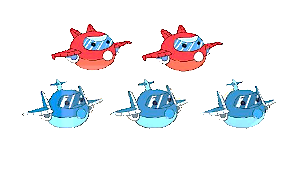 2
+
?
3
=
?
5
c)
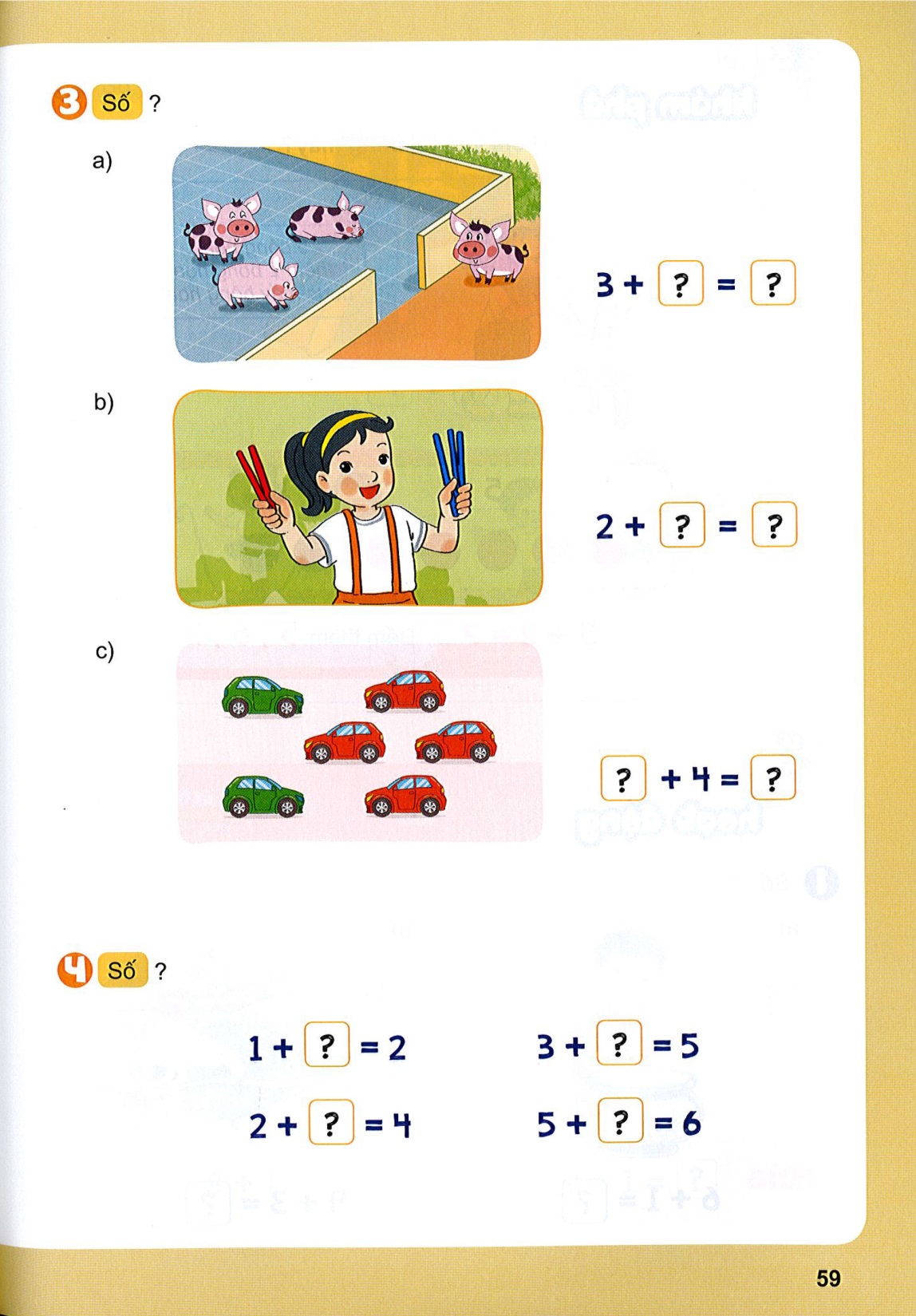 +
=
?
6
?
2
4
4
Số?
3
+
?
2
=
5
1
+
?
1
=
2
5
+
?
1
=
6
2
+
?
2
=
4
DẾ MÈN PHIÊU LƯU KÍ
PHIÊN BẢN 
DẾ MÈN TÌM BẠN PHIÊU LƯU
sau mùa covid
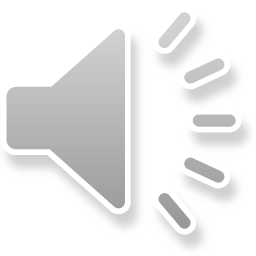 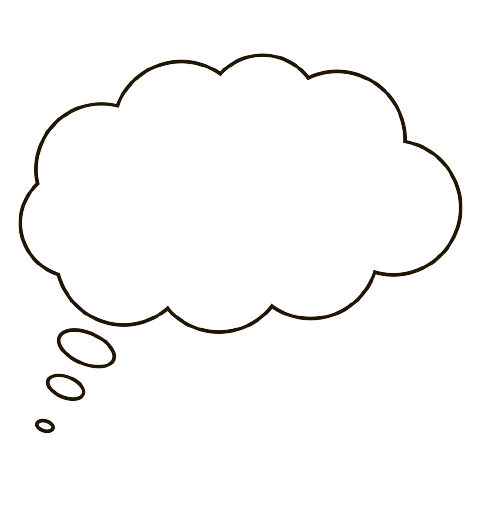 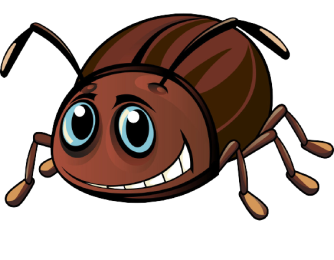 Chúng mình bắt đầu chuyến phiêu lưu thôi nào!
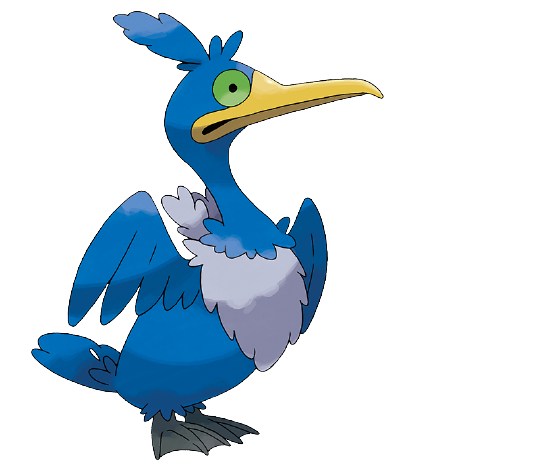 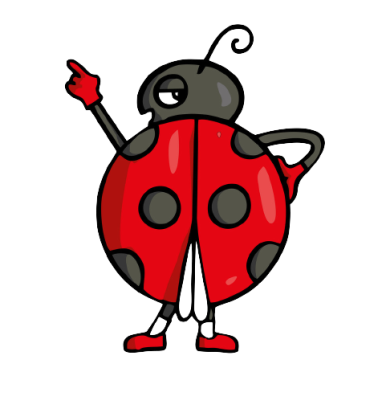 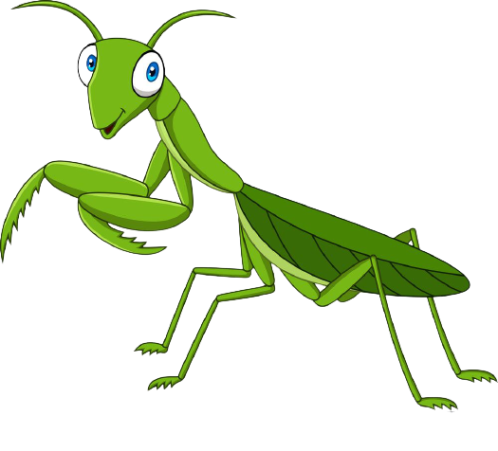 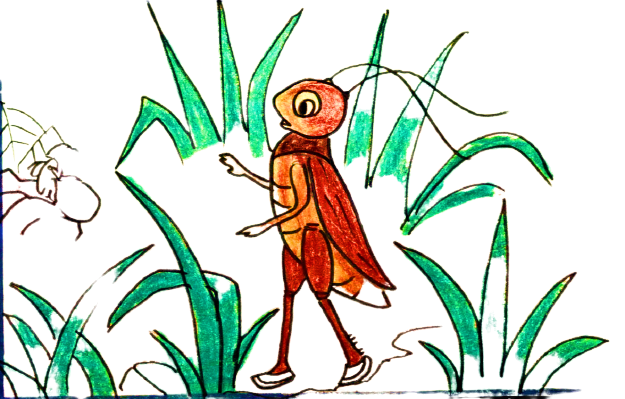 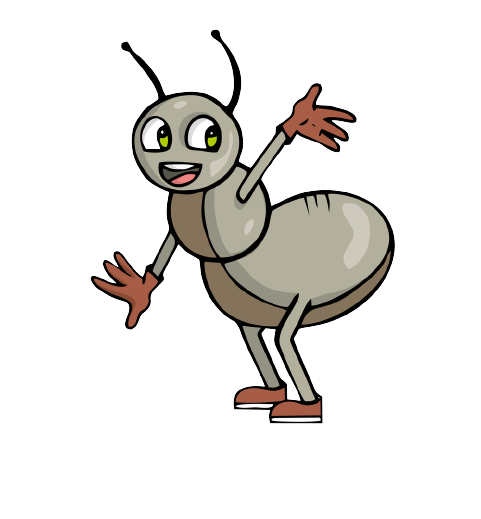 [Speaker Notes: Click vào các con vật để đi đên thử thách
Tại slide câu hỏi, click vào dế mèn để quay về. 
Tại slide này, click vào dế mèn để đi tới bài học (tuy nhiên, cần bán enter để câu nói của dế màn xuất hiện đã nhé)]
2 + 1 = ?
3
A
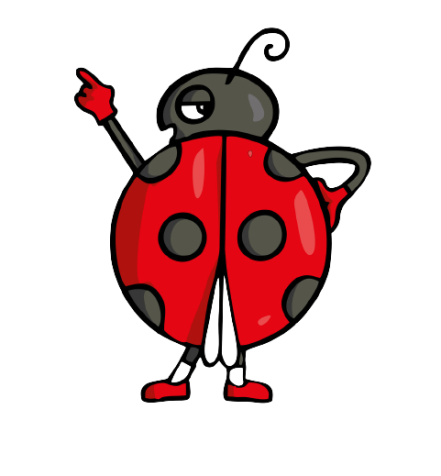 4
B
2
C
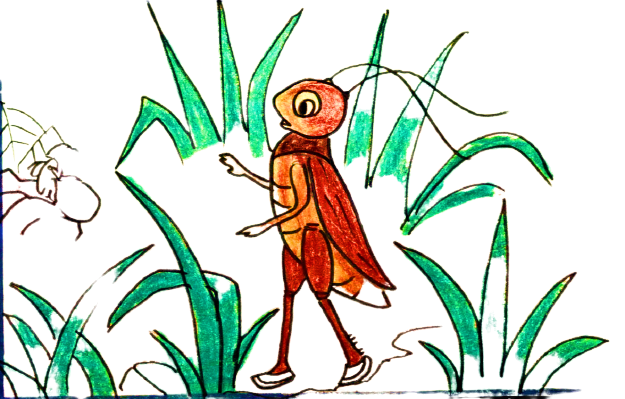 [Speaker Notes: click vào dế mèn để quay về.]
2 + 3 = ?
4
A
5
B
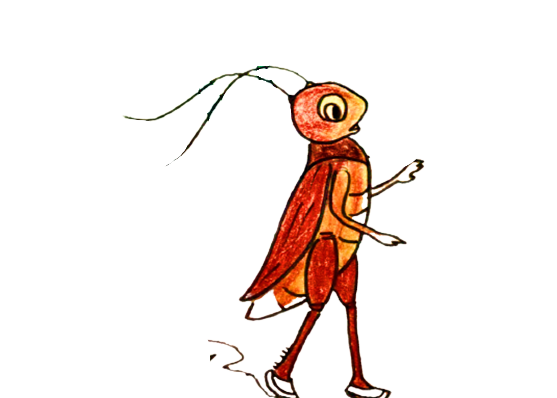 6
C
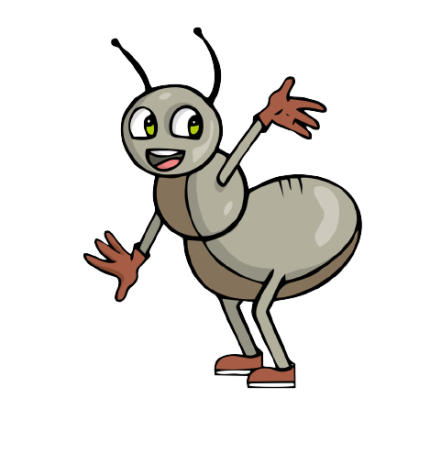 [Speaker Notes: click vào dế mèn để quay về.]
3 + 1 = ?
2
A
3
B
4
C
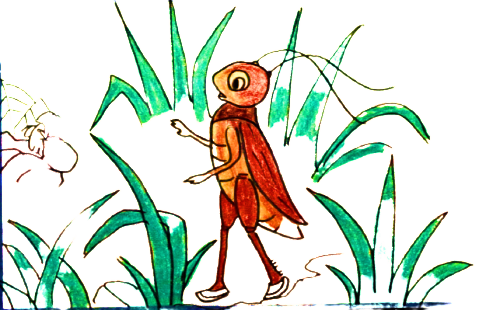 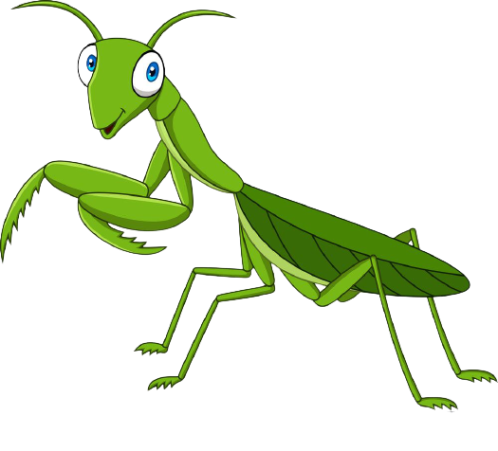 [Speaker Notes: click vào dế mèn để quay về.]
1 + ? = 2
2
A
1
B
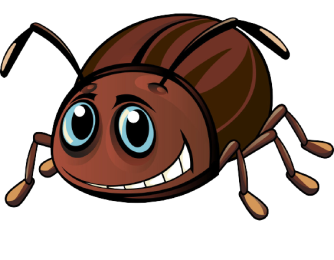 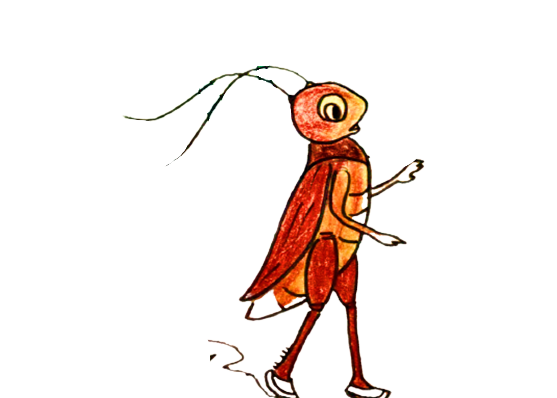 3
C
1 + 5 = ?
6
A
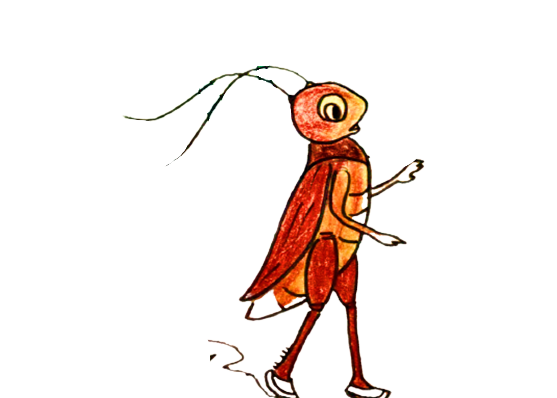 5
B
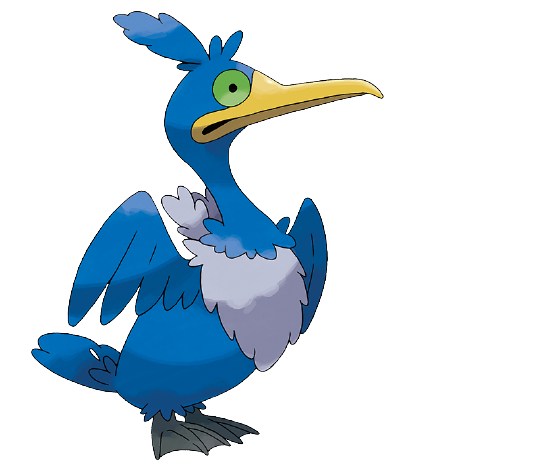 4
C
Vận dụng, trải nghiệm